Анализ качества преподавания
RealityFlex
Идея
Сбор метрик
Визуализация
Сравнение
Сервис позволяет собирать различные метрики на основе сообщений из чата
Сервис позволяет  отображать полученные метрики в виде графиков
Сервис позволяет сравнивать занятия друг с другом
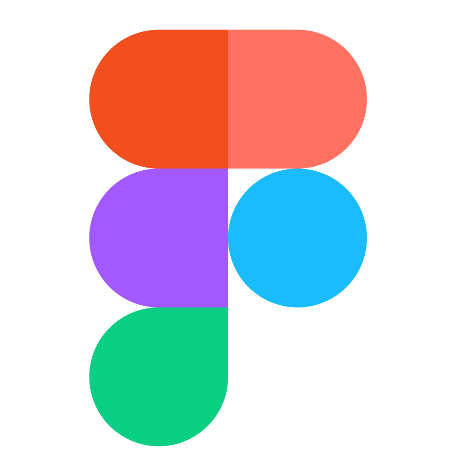 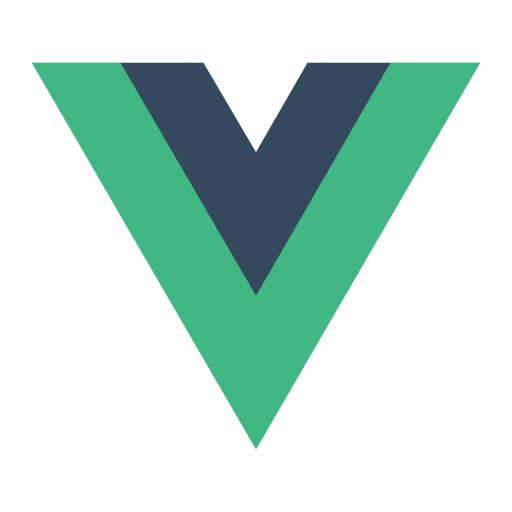 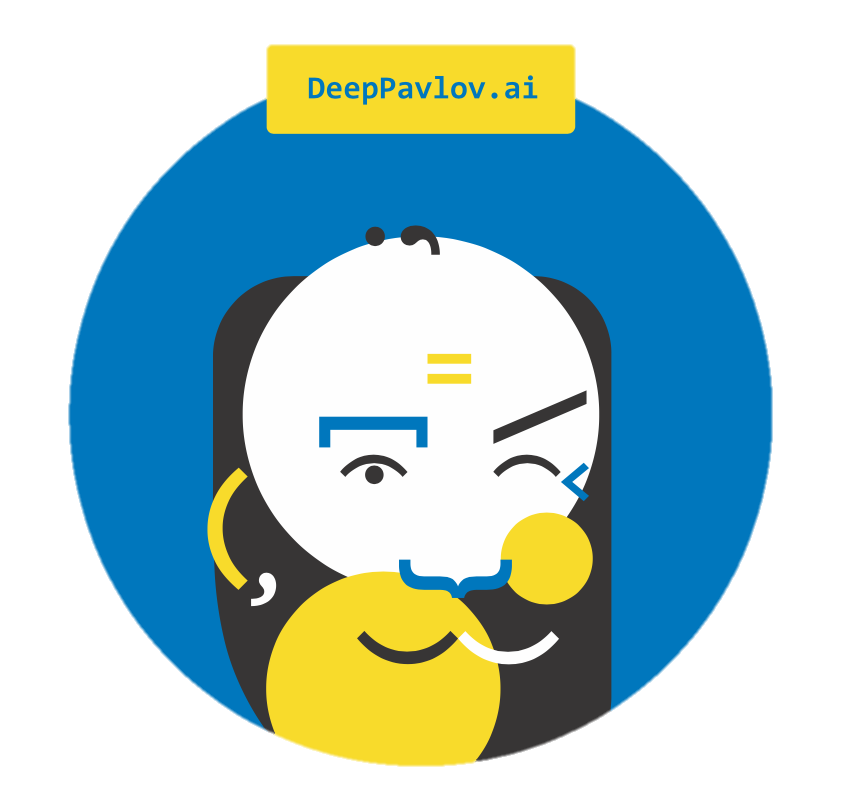 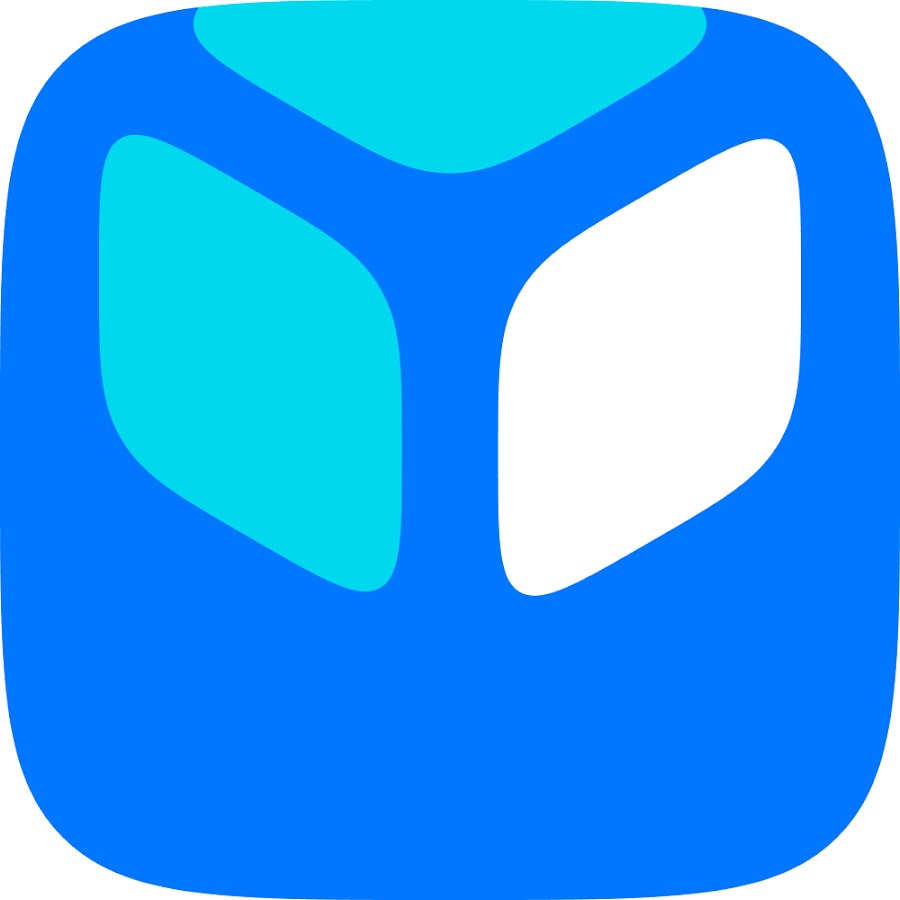 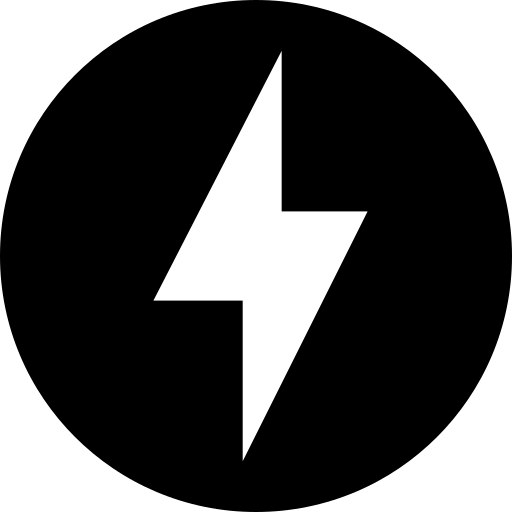 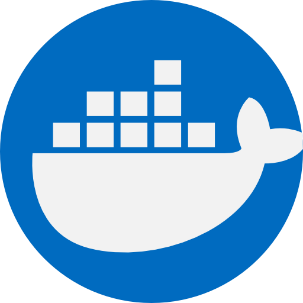 Стэк технологий
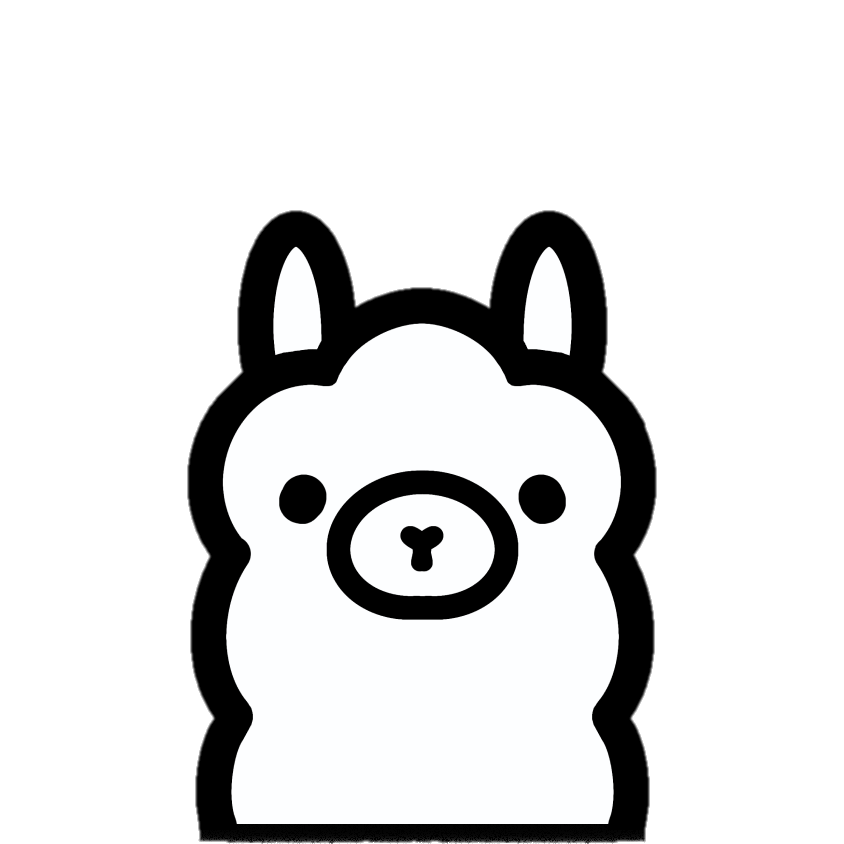 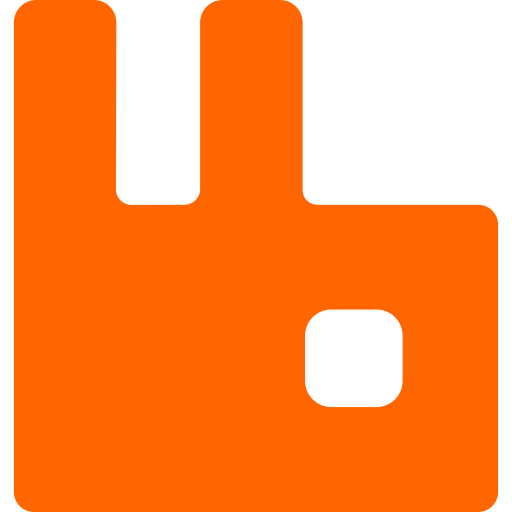 Ключевые фишки
1
3
LLM
Сравнение
Дает выгрузку о том, были ли технические неполадки во время занятия
Можно выбрать два занятия и сравнить метрики по ним
2
Анализатор стоп слов
4
Графики
Анализ сообщений чата – проверка подозрительных ссылок, почт, а также нецензурной лексики
Построение графиков по сообщениям из чата
5
Эмоциональная окраска
Показывает эмоциональную окраску чата
Время обработки данных
LLM
Эмоциональный анализ
Анализ текста
Построение графиков хоть и занимает время, но происходит достаточно быстро
Использование nlp алгоритмов для обработки текста также оптимизировано и занимает не очень много времени
Большую часть времени занимает языковая модель – это необходимо для смысловой оценки текста
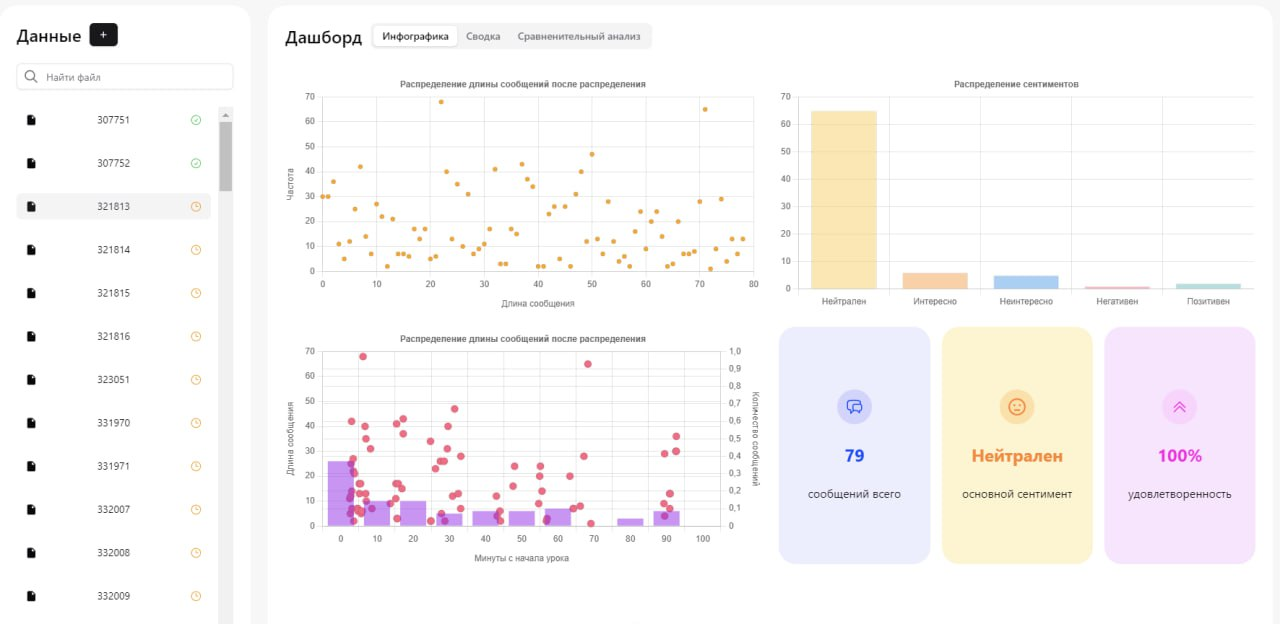 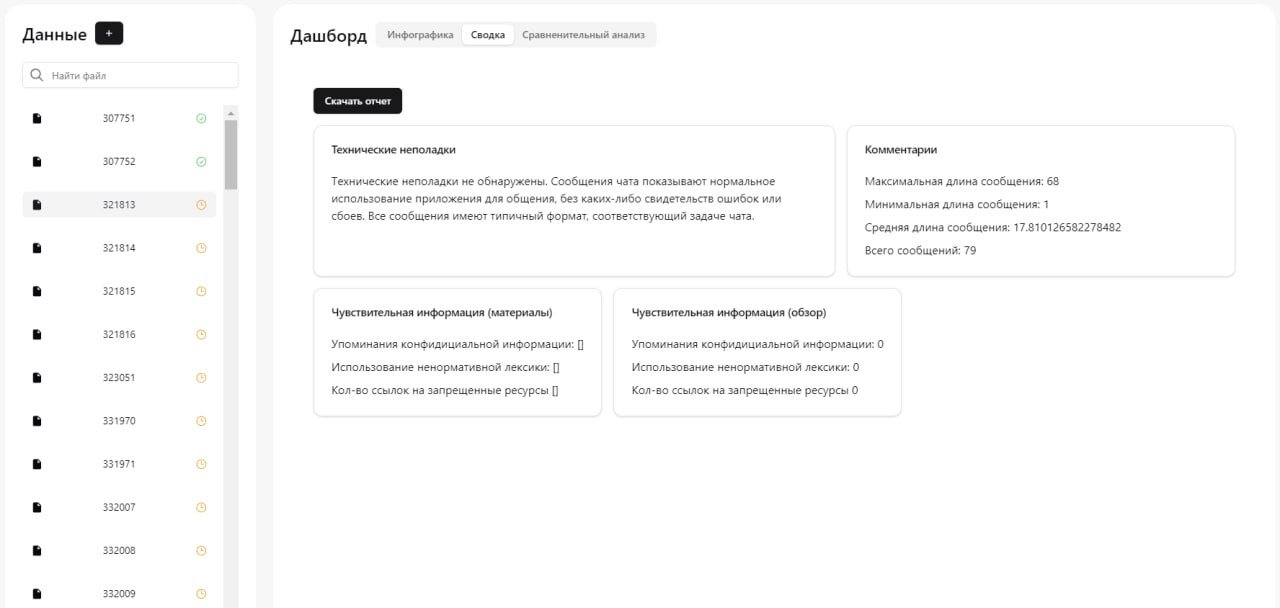 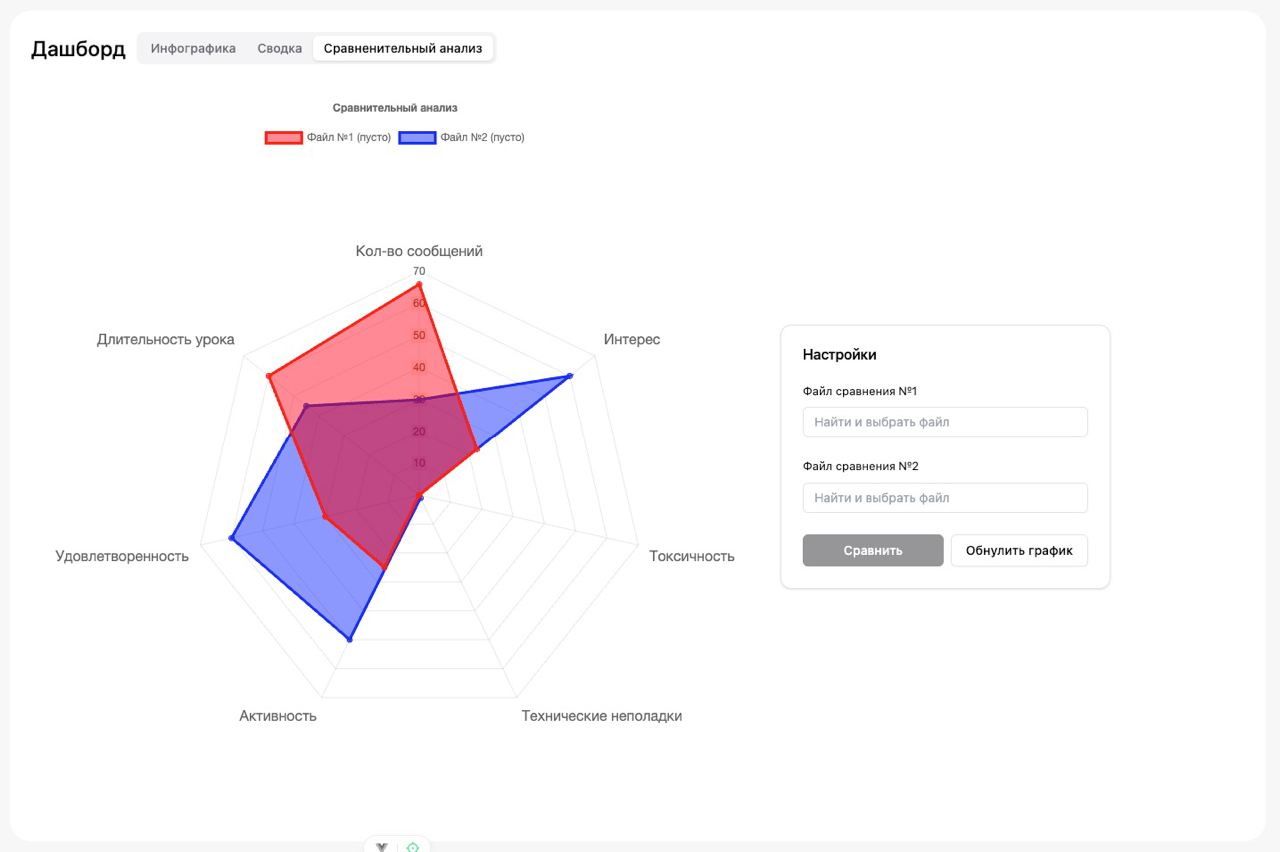 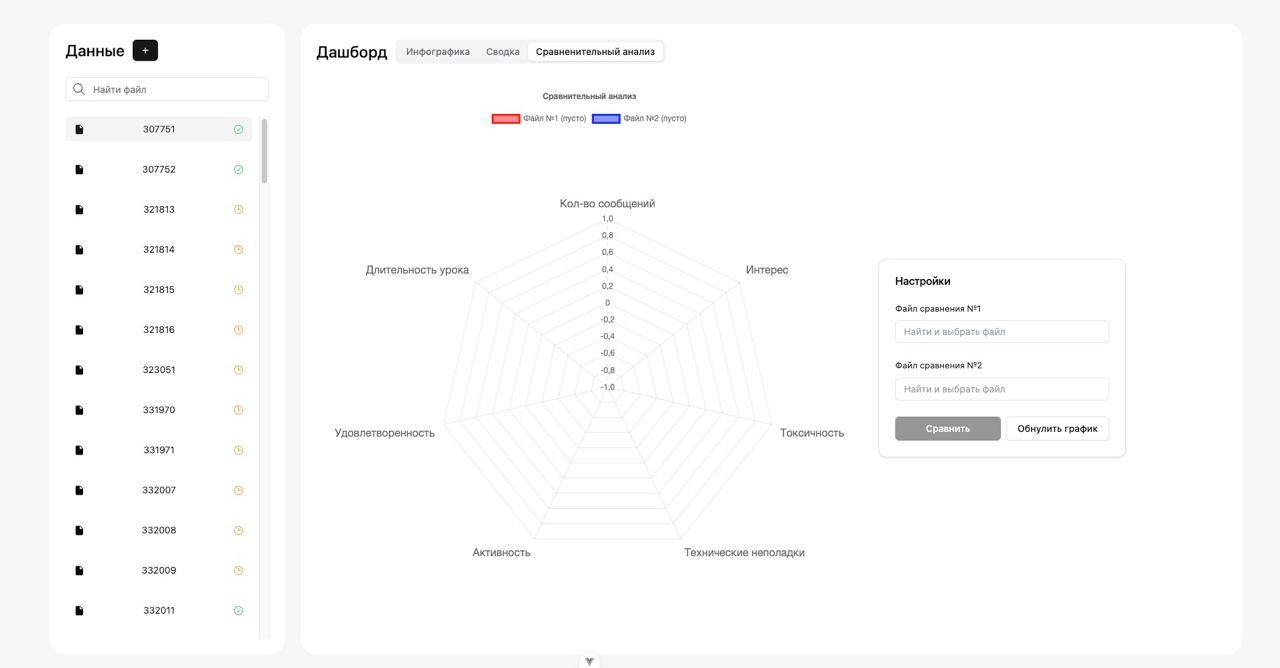 Наша команда
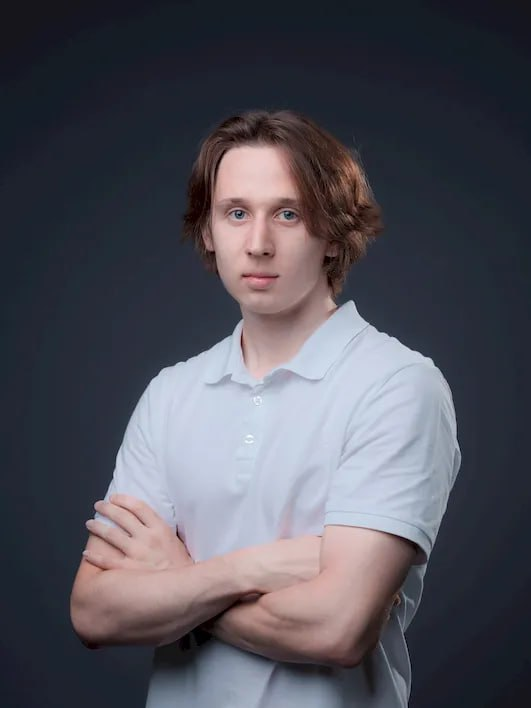 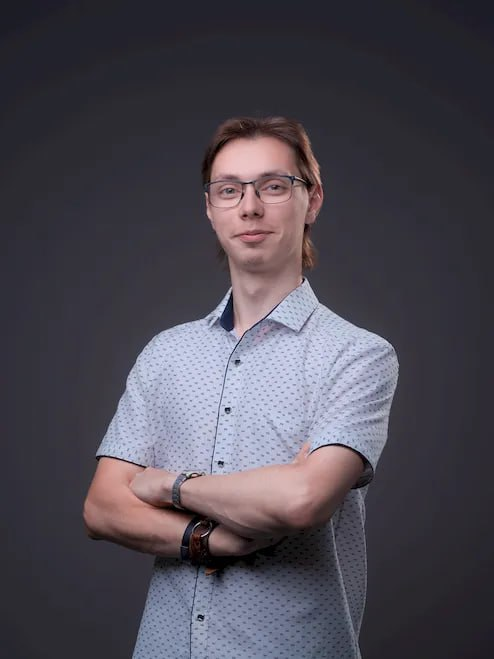 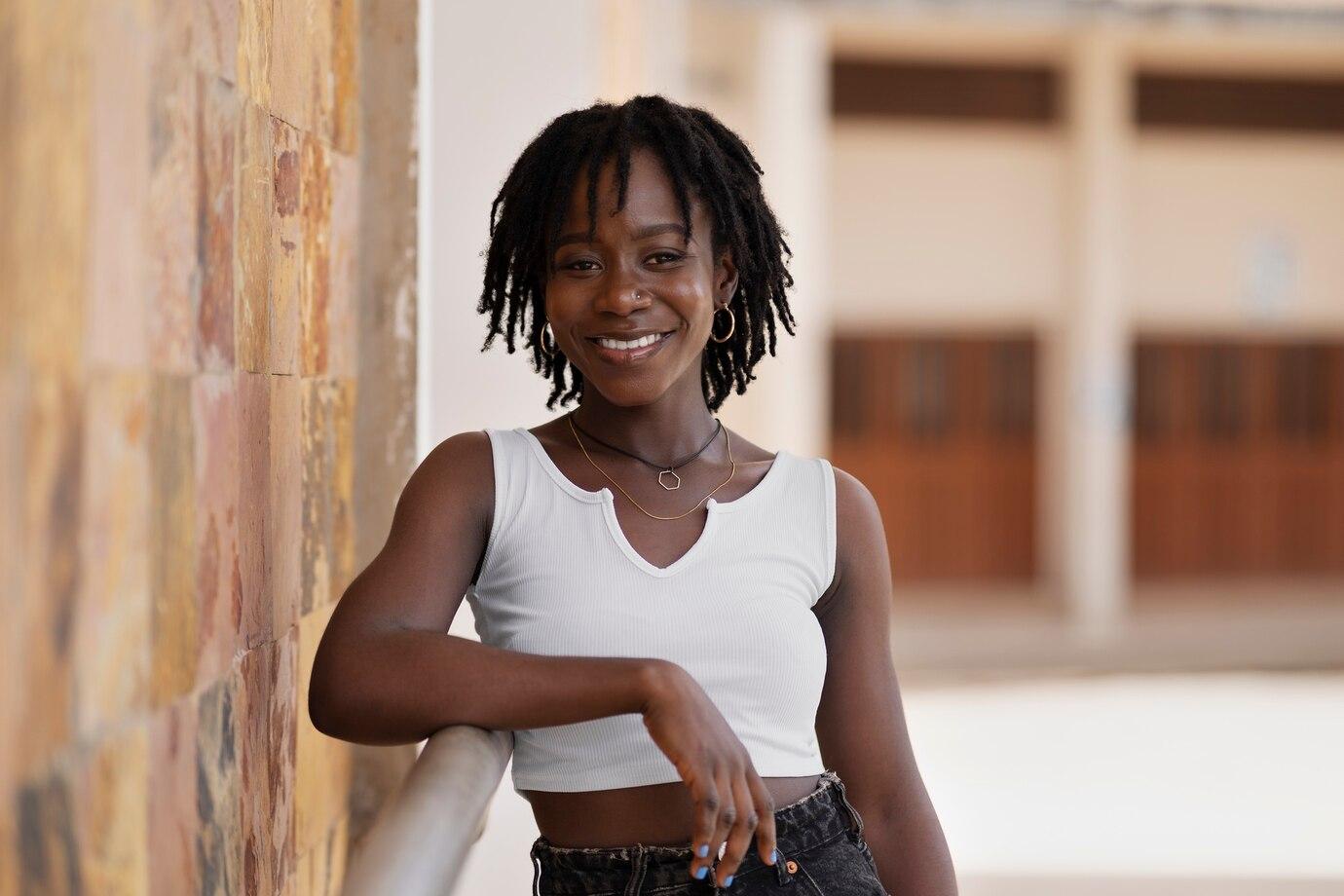 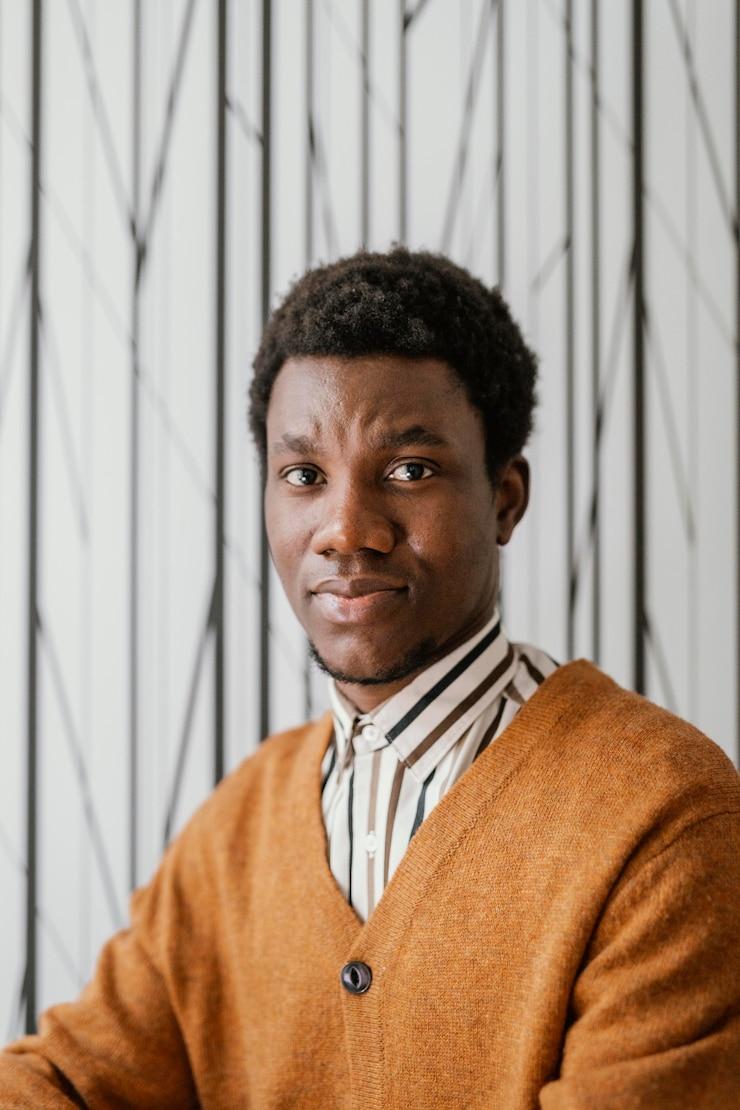 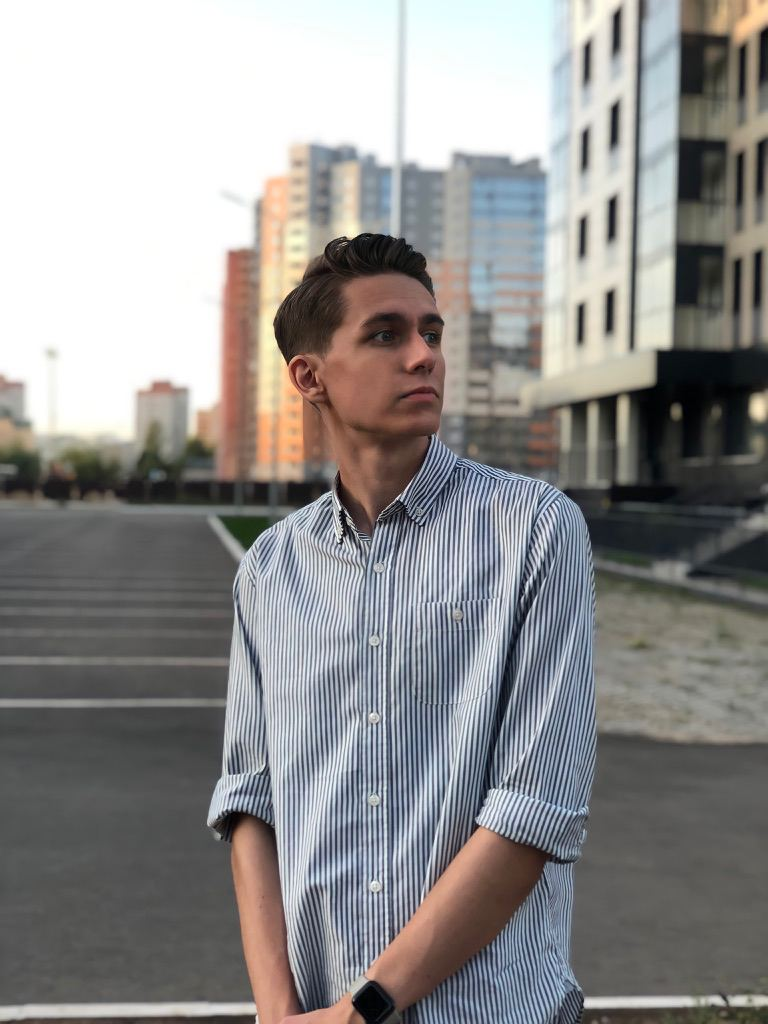 Шендяпин Артём
Левандровский Александр
https://t.me/JetGhost
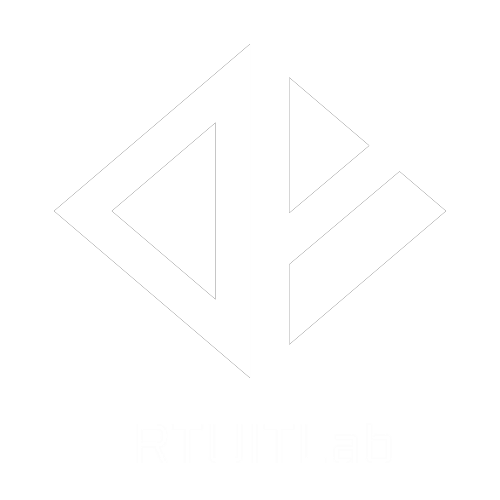 https://t.me/shureck
Артём Латыпов
https://t.me/benristar